Новые направления и задачи потребительской экспертизы             в Санкт-Петербурге
Президент Ассоциации «Выбор потребителя»,          директор Фонда «Центр независимой потребительской экспертизы», к.т.н.
КОЗЬЯКОВА ЕЛЕНА БОРИСОВНА
Традиционные направления деятельности организации в сфере  защиты прав потребителей
Проведение консультаций по качеству товаров и услуг
Проведение экспертизы качества товаров и услуг
Сравнительное тестирование товаров и услуг с целью информирования потребителей
Оценка конкурентоспособности потребительских товаров и услуг на потребительском рынке
Подготовка экспертов для региональных общественных организаций, НКО, структурных подразделений Роспотребнадзора.
Объемы обращений за проведением экспертизы по основным группам товаров
Волонтерский центр по организации и проведению потребительской экспертизы
Участие в проведении сравнительного тестирования товаров; 
Участие в исследованиях маркировки товаров
Проведение товароведческой экспертизы новых товаров, появляющихся на потребительском рынке
Оценка качества услуг торговли
Проведение испытаний посуды из нержавеющей стали
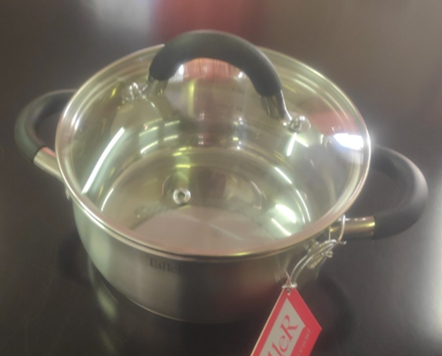 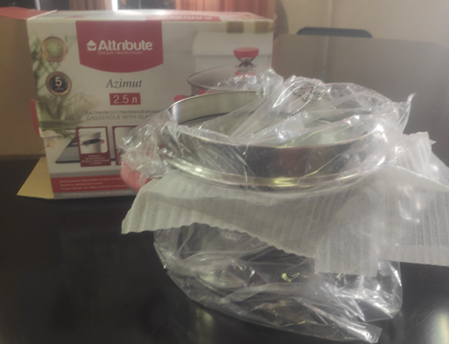 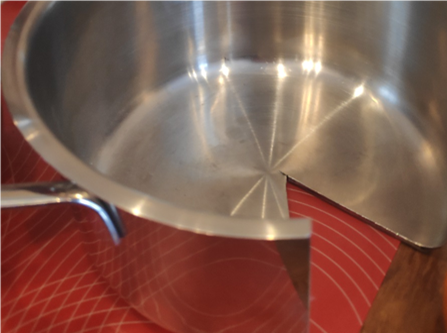 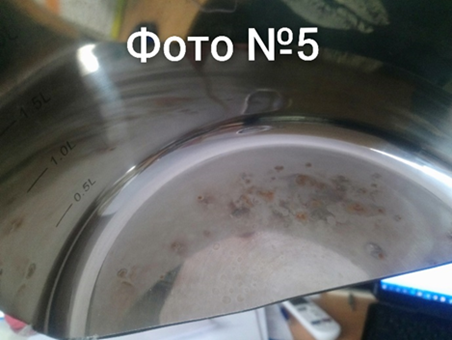 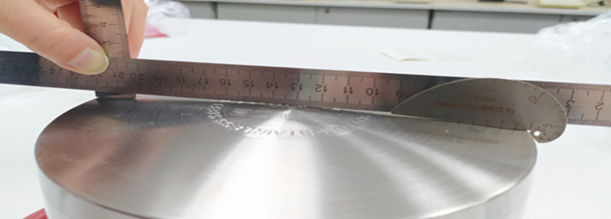 Из 12-ти закупленных образцов кастрюль только 2 образца соответствовали всем требованиям стандартов, включая показатели безопасности.  
Выявлены нарушения по показателям: стойкость к коррозии, химический состав сплава металлов, толщина теплораспределительного слоя, внешние дефекты корпуса (вмятины, пузыри, трещины)
Испытания фольги алюминиевой бытовой в рулонах
Из 26-ти проверенных наименований фольги только 10 образцов соответствуют заявленным в маркировке геометрическим параметрам. 
По ключевому параметру – длине фольги – отклонения обнаружены у 15-ти марок, при этом в некоторых случаях оно превышает 50% от заявленного показателя. 
По подсчетам экспертов из-за несоответствия данных маркировки о геометрических параметрах фольги фактическим значения потребители ежегодно недополучают более 25 тыс.км или 180 тонн фольги на сумму более 138 млн. рублей.
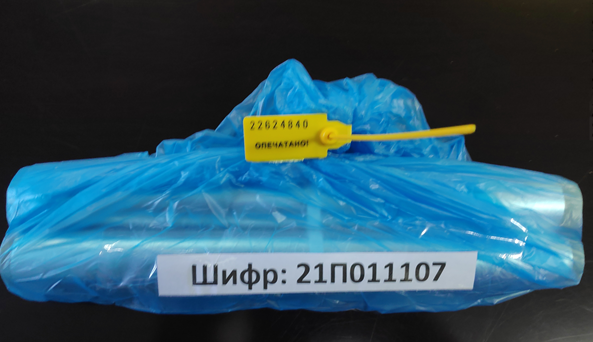 Испытания электрических систем нагревания табака
При помощи волонтеров проведено исследование потребительского мнения о новом товаре (опрошено более 100 пользователей). В результате опроса, в том числе, были выявлены основные потребительские опасения относительно данного товара. 

Было исследовано более 200 единиц электрических систем нагревания табака – только в 2% случаев было выявлено наличие производственных дефектов.
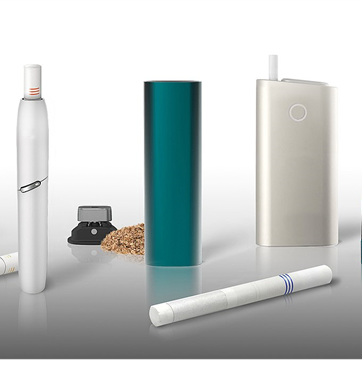 Создан и функционирует  Волонтерский центр, объединяющий профессионально подготовленных волонтеров, способных проводить любые социально значимые исследования потребительского рынка.
Количество посетителей, обратившихся за информационно-консультационной поддержкой по потребительской тематике на сайт организации превысило 30 000 человек. 
Ежегодно количество посетителей сайтов организаций – членов Ассоциации «Выбор потребителя» возрастает на 20%.
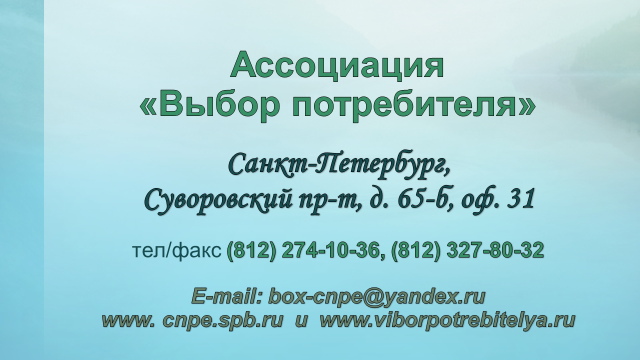 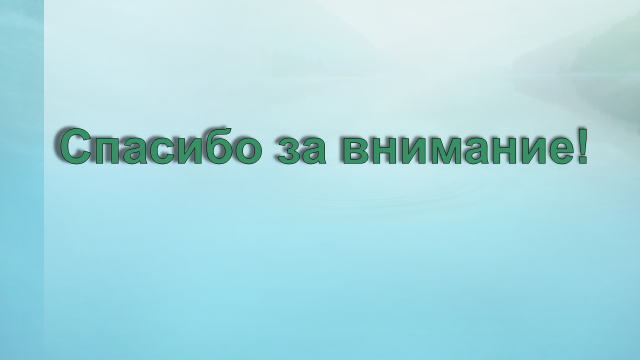